Figure 2. Distribution of single sperm (allele) methylation of FOXK1 (left diagram) and KCNA7 (right). Red dots ...
Hum Mol Genet, Volume 25, Issue 22, 15 November 2016, Pages 4996–5005, https://doi.org/10.1093/hmg/ddw328
The content of this slide may be subject to copyright: please see the slide notes for details.
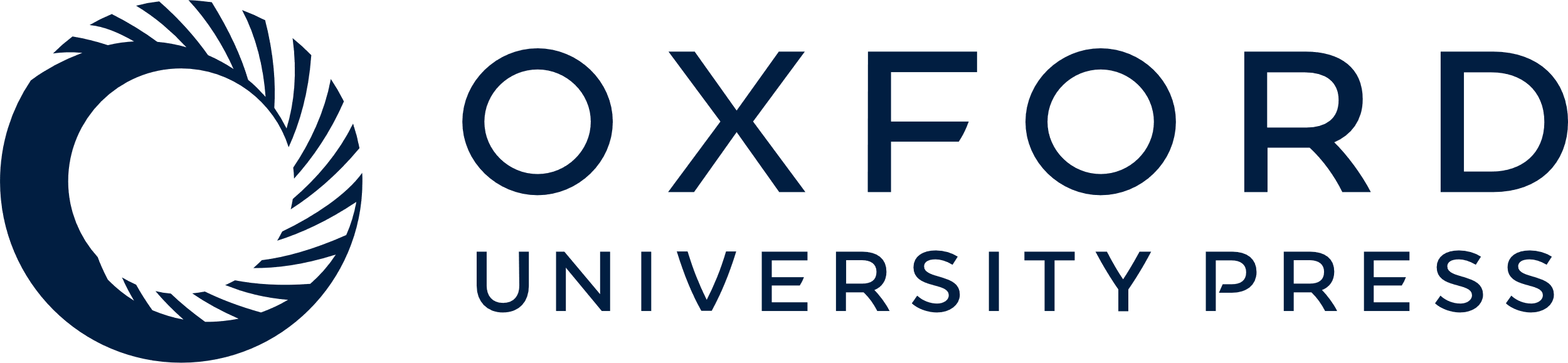 [Speaker Notes: Figure 2. Distribution of single sperm (allele) methylation of FOXK1 (left diagram) and KCNA7 (right). Red dots represent sperm samples of older (40–55 years) and blue dots of younger (25–35 years) donors. The FOXK1 assay targets 5 and the KCNA7 assay 12 CpG sites. The Y axis indicates the percentage of reads (individual sperm) with 0, 1, 2, 3, 4 or 5 methylated CpGs for FOXK1 and 0–12 methylated CpGs for KCNA7, respectively. Methylation measurements were performed using deep bisulfite sequencing. Average methylation values for the measured CpG sites are provided in Supplementary Material, Table S10.


Unless provided in the caption above, the following copyright applies to the content of this slide: © The Author 2016. Published by Oxford University Press.This is an Open Access article distributed under the terms of the Creative Commons Attribution Non-Commercial License (http://creativecommons.org/licenses/by-nc/4.0/), which permits non-commercial re-use, distribution, and reproduction in any medium, provided the original work is properly cited. For commercial re-use, please contact journals.permissions@oup.com]